Defense Acquisition University (DAU) 
Funds Management Platinum Card 
Sept 2017
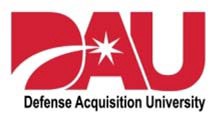 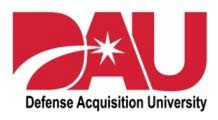 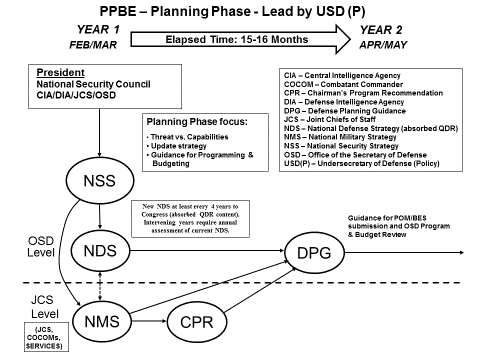 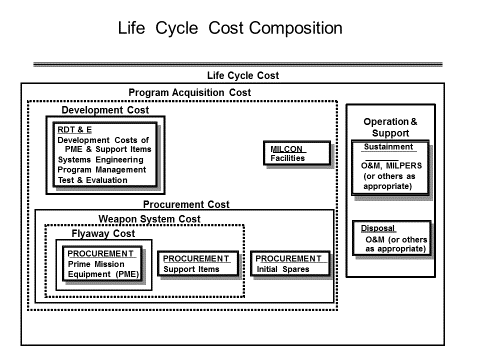 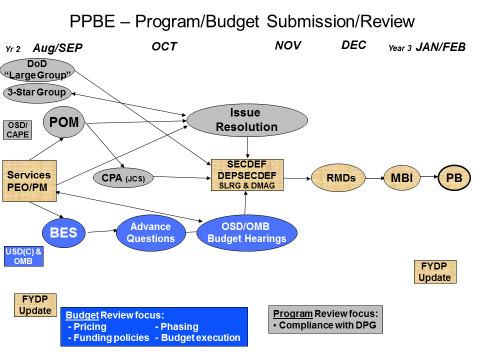 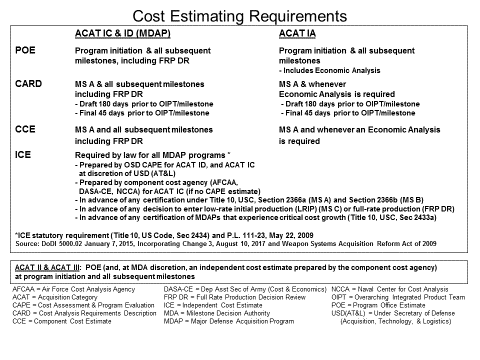 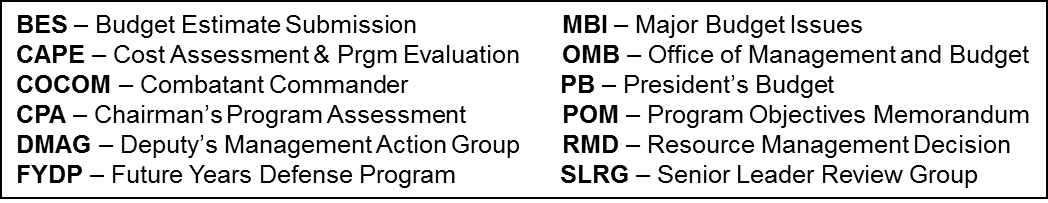 Platinum Card POC: james.krott@dau.mil
https://www.dau.mil/tools/t/Funds-Management-Platinum-Card
Page 1
Defense Acquisition University (DAU) 
Funds Management Platinum Card 
Sept 2017
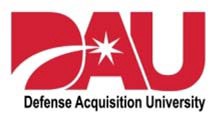 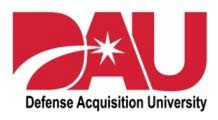 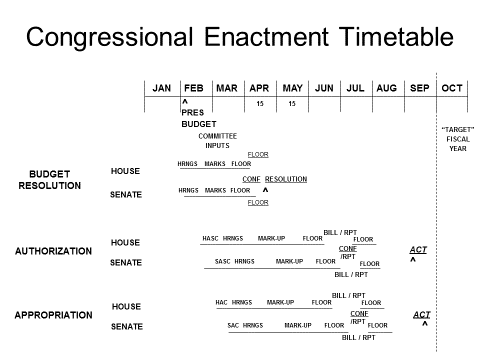 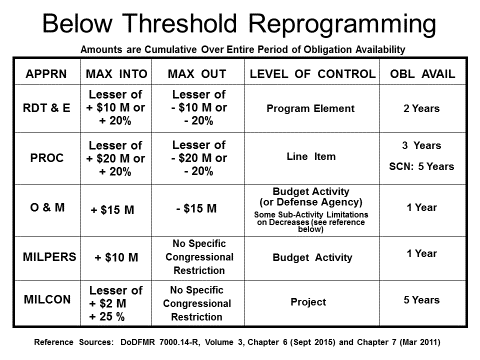 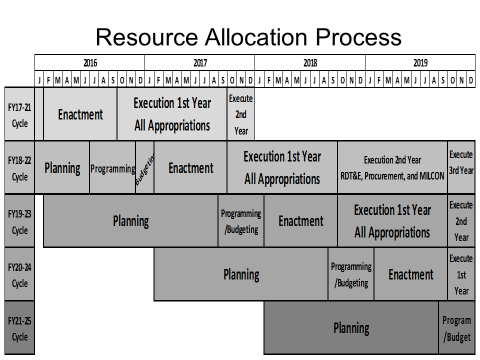 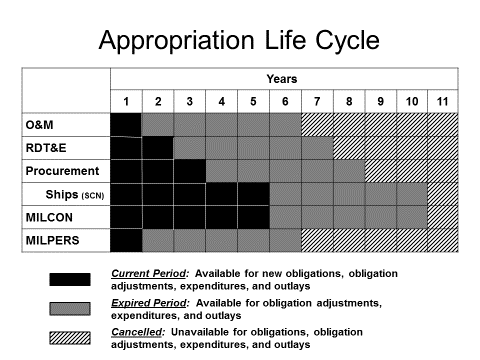 Page 2